Uførereformen: Hva skjedde?
Forsikringsforeningen 14. oktober 2015
Roar Bergan
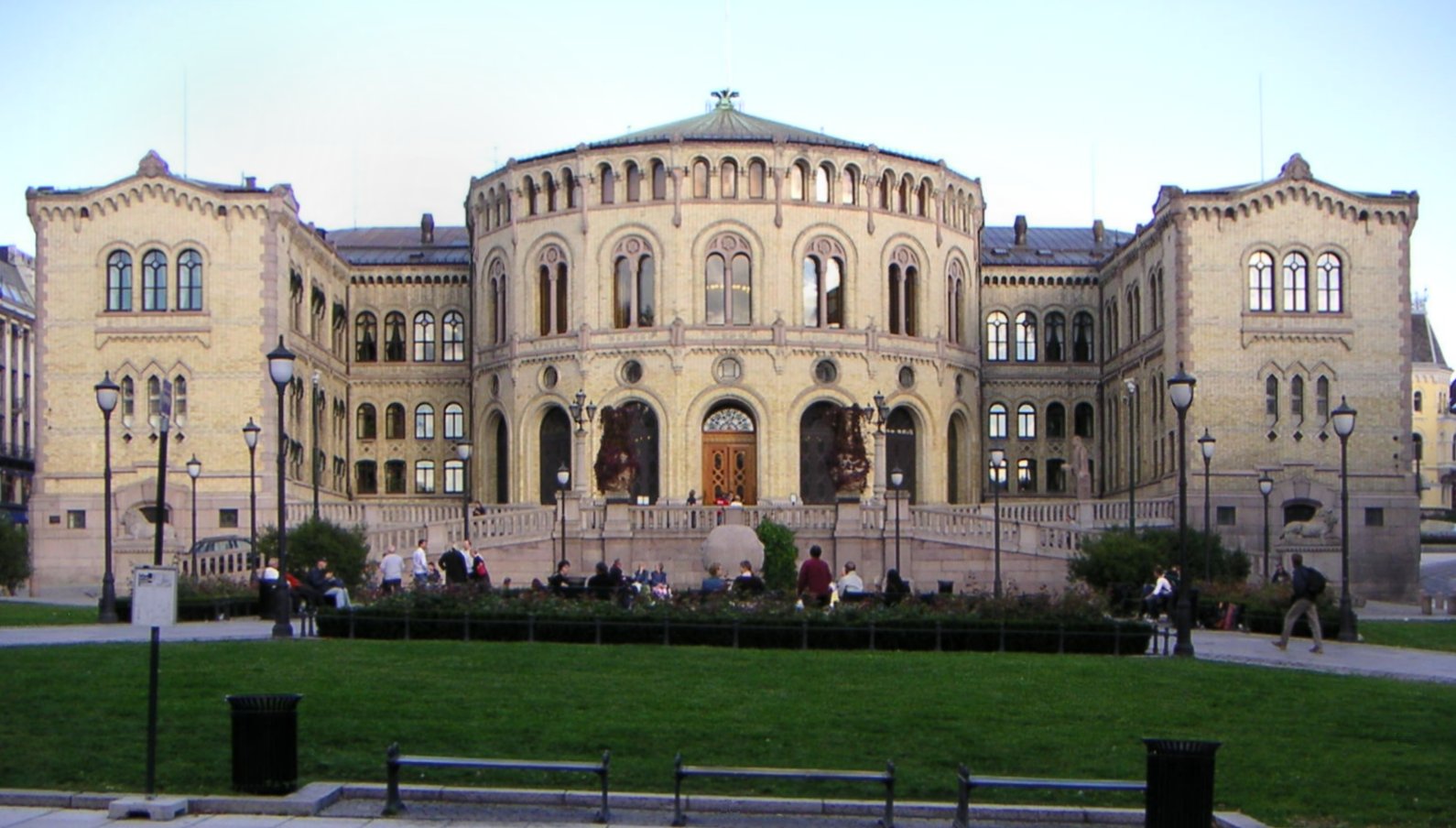 Uførereformen
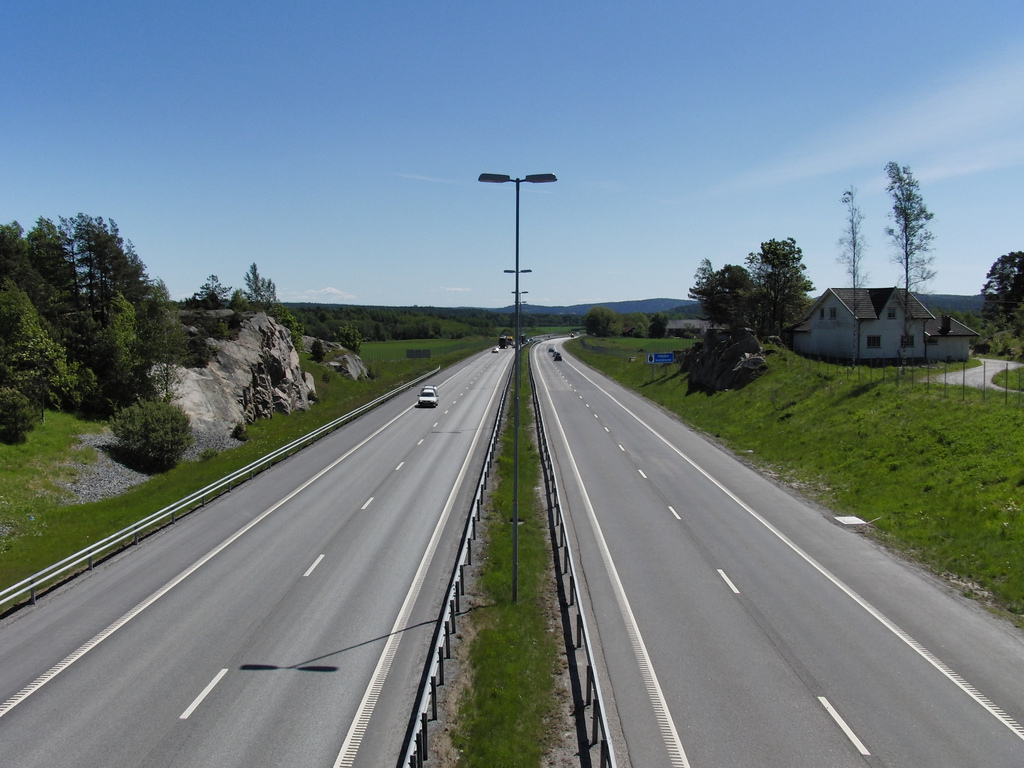 Uførereformen
Reform midlertidige ytelser
Pensjonsreformen
1. Ny uføreordning i folketrygden
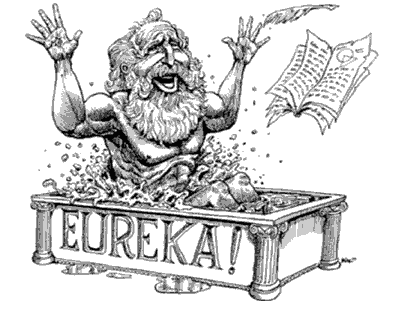 Nytt beregningsprinsipp og nye beregningsregler,herunder skatt som lønn
Nye regler for avkorting av uføreytelsen mot arbeidsinntekt
Nytt beregningsprinsipp for uføretrygd
2015-regler:
Uføretrygden beregnes ut fra inntekten du har når du blir ufør
Uføretrygden skattlegges som lønn
2014-regler:
Uførepensjonen kan avhenge av inntekt gjennom hele livet
Lav skatt på uførepensjon
Et bedre og enklere system
Beregning av uføretrygd
Uføre 31.12.14 beholder sin uføretrygd
Arbeid og uføretrygd
2014-regler:
2015-regler:
Ingen venteperiode
Fjerner taket på 1 G
Ingen revurdering
Gradvis avkorting
Må vente ett år før en kan ha inntekt
Kan tjene 1 G uten at uførepensjonen reduseres
Ved inntekt over 1 G skal uføregraden revurderes – samlet inntekt faller når 1 G passeres
Mange fordeler med ny uføretrygd
Enklere, mer målrettet og mer rettferdig system
Mer transparent for mottakerne
Beholder retten til innvilget uføretrygd –trygt å satse
Særlig tilpasset variabel arbeidsevne
Prioriterer de som ikke kan jobbe
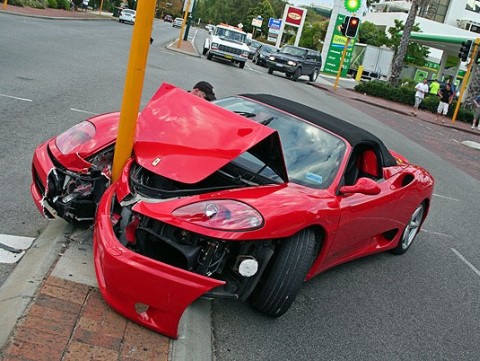 De evige spørsmålene
Barnetillegget
Unge uføre
Tilgangen av nye uføre
2. Alderspensjon til uføre
Viderefører hovedprinsipper
Uføre skal hvert år tjene opp pensjonsrettigheter som om de var i jobb
Uføre skal gå over på alderspensjon ved fylte 67 år
Uføre skal tjene opp pensjonsrettigheter i ny opptjeningsmodell til 62 år – som i ny AFP
Levealdersjustering: Midlertidig skjermingsordning for årskullene 1944–1951
Uføre og levealdersjustering
Regjeringen foreslo i Prop. 66 L (2013–2014) å fase ut skjermingstillegget, men fikk ikke flertall
Må, senest i 2018, beslutte hva som skal skje med 1952-kullet
På lang sikt: Nødvendig å gjøre noe
På kort sikt: Vurdere pensjonsnivået
3. Uføre og tjenestepensjon
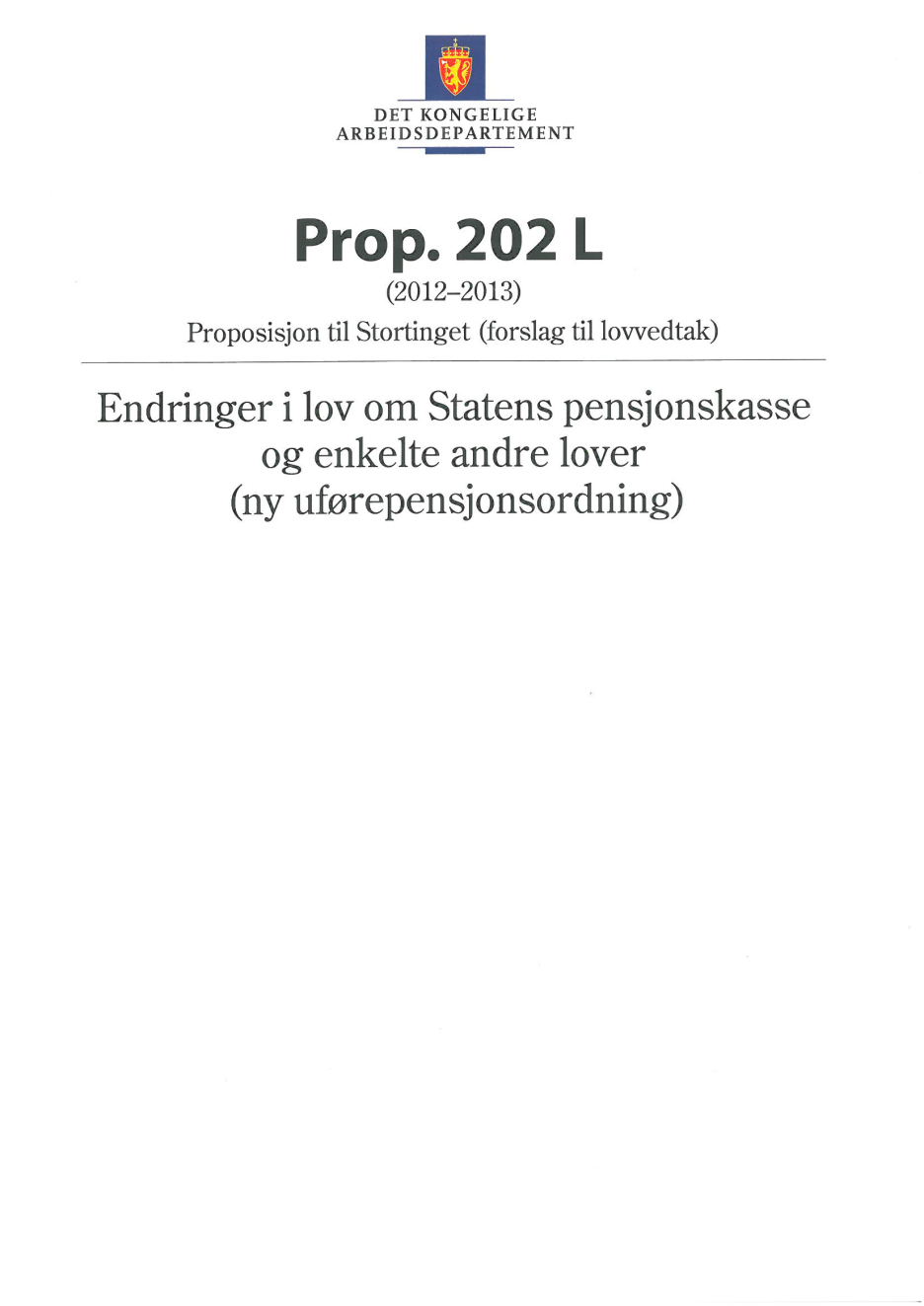 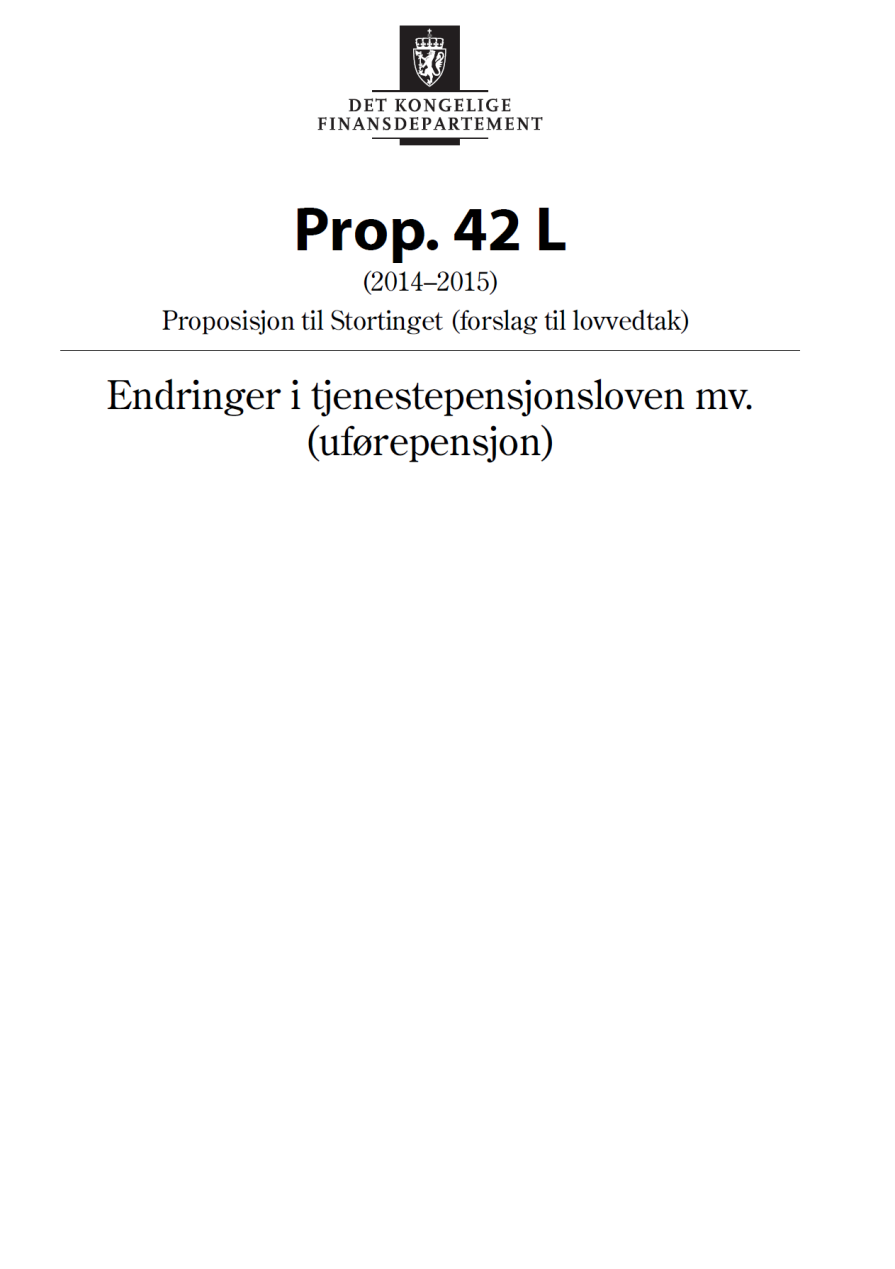 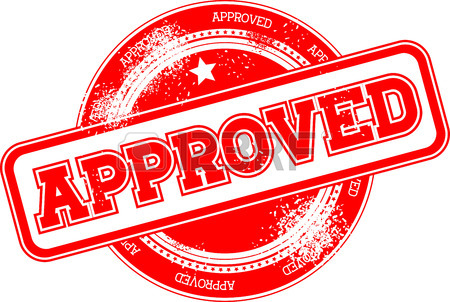 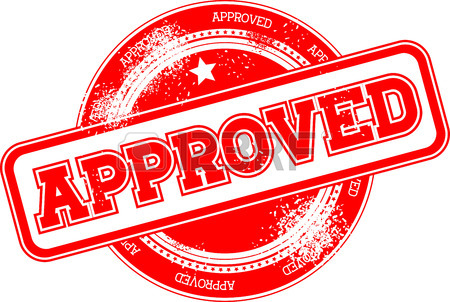 Uførepensjon i OfTP
Fra brutto- til nettoordning Skatt som lønn
Nye beregningsregler
Tilnærming av regler for avkorting mot arbeidsinntekt til folketrygden
Lavere barnetillegg
Diverse mindre tilpasninger og forenklinger
Nye beregningsregler
Ny uføretrygd i folketrygden:
66 % opp til 6 G
Minsteytelser 2,48/2,28 G
Ny uførepensjon i OfTP:
3 % opp til 6 G, 69 % 6–12 G
0,25 G uavhengig av inntekt, men begrenset til 6 % av pensjonsgrunnlaget
Beregningsgrunnlag: sluttlønn
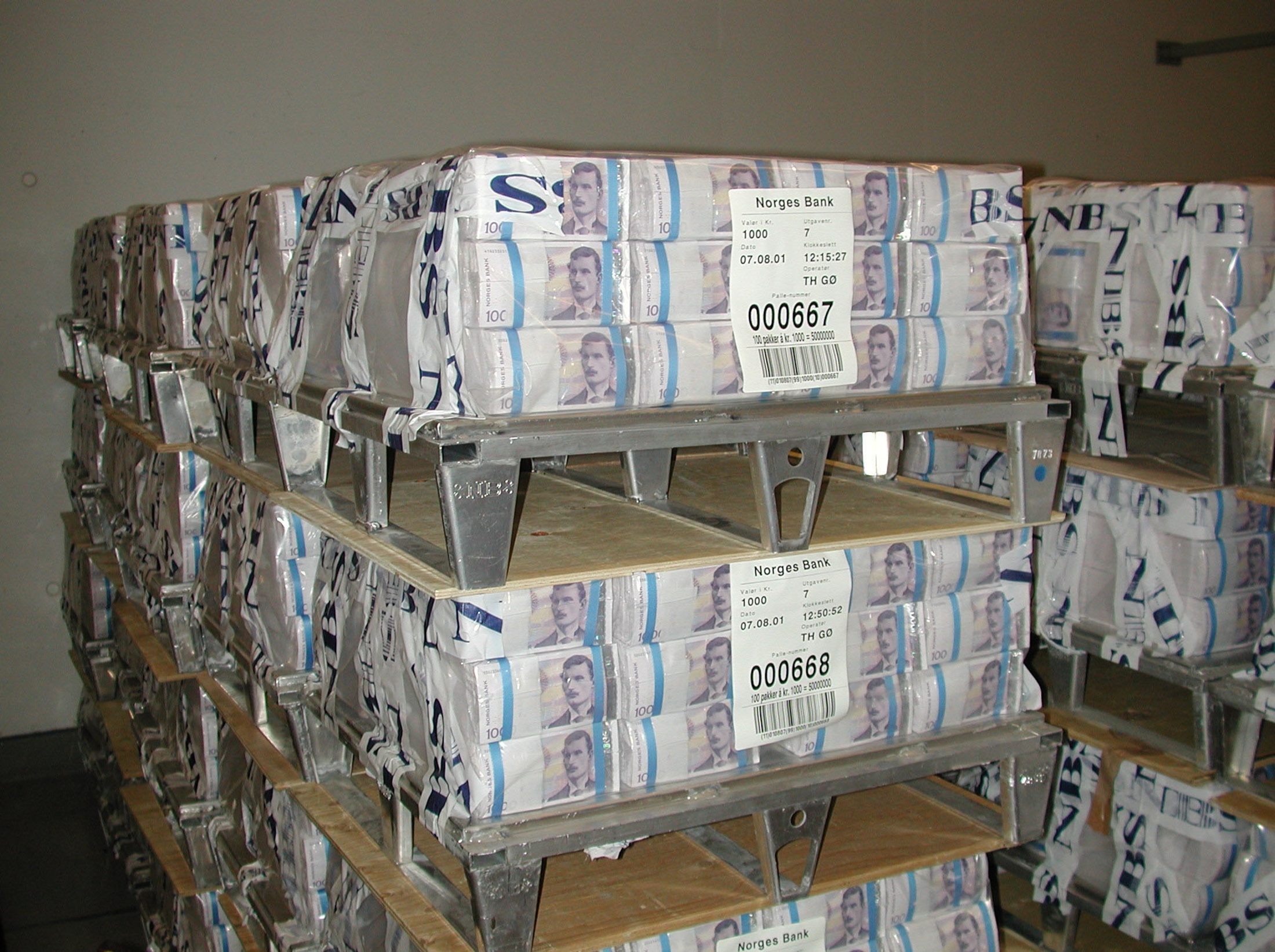 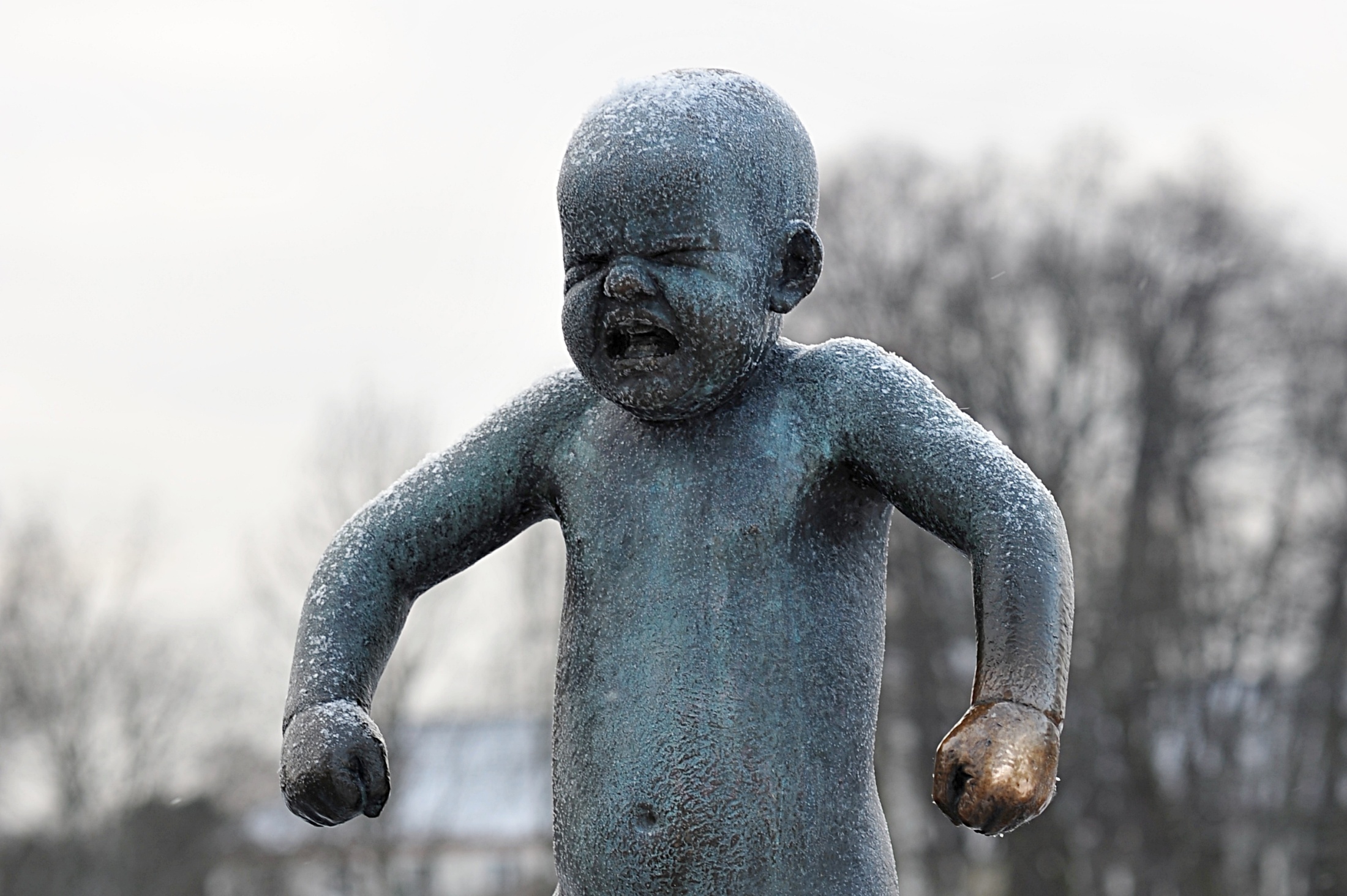 Barnetillegg
Barnetillegg 2014:
10 % av bruttopensjonen for hvert barn
Sum barnetillegg og bruttopensjon kan maks være 90 % av pensjonsgrunnlaget 

Barnetillegg 2015:
4 % av pensjonsgrunnlaget opp til 6 G
Sum barnetillegg begrenses til 12 % av pensjonsgrunnlaget opp til 6 G
Diverse tilpasninger og forenklinger
Overgang til alderspensjon ved 67 år
Opptjening av alderspensjon til 67 år
Minste uføregrad 20 % 
69 % uførepensjon (+0,25 G) hvis ikke ytelse fra folketrygden
Forenklinger!
Uførepensjon i privat sektor
Svært likt det som er vedtatt for OfTP
MEN:
Rammelov
Full uførepensjon fra dag 1, dvs. tjenestetid påvirker ikke uførepensjonen …
… men likevel mulighet for fripoliser
Avkorting mot tidligere uførerettigheter
Forsikringsordning også i OfTP?
Privat sektor
Forsikringsordning
Mulighet for fripolise
Avkorting mot tidligere rettigheter
Offentlig sektor
Tjenestetid som beregningsfaktor
Oppsatt rett
Ingen avkorting mot andre rettigheter
«Komiteen forutsetter derfor at regjeringen kommer tilbake til Stortinget med en utredning for en vurdering av felles ordninger mellom privat og offentlig sektor basert på en forsikringsordning» 
Innst. 126 L (2013–2014)
Takk for oppmerksomheten
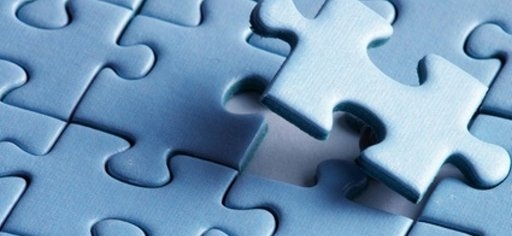